THỨ BA
SAU CHÚA NHẬT XIXTHƯỜNG NIÊN
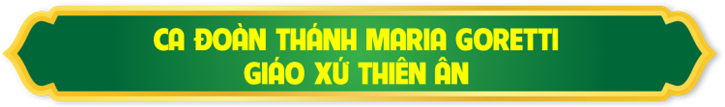 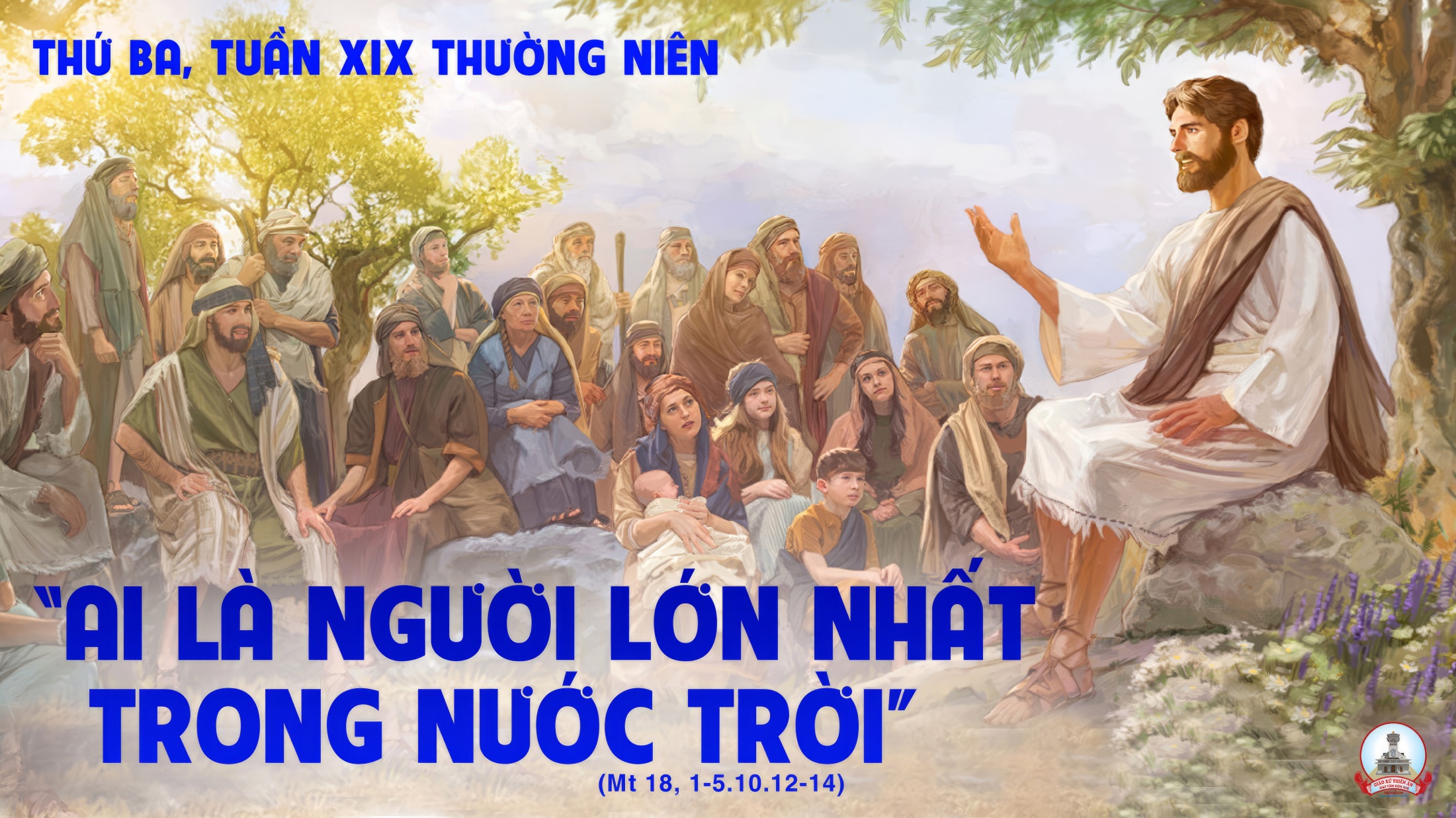 Ca Nhập LễĐi Về Nhà ChúaNgọc Linh
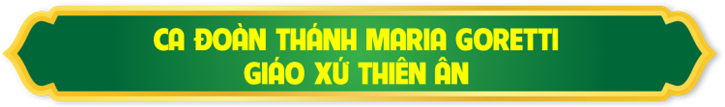 Tk: Đi về nhà Chúa bao năm cách xa nhan Ngài, đi về nhà Chúa tâm tư sướng vui ngập trời. Đi về nhà Chúa bao nhiêu mến thương đầy vơi, đi về nhà Chúa dâng lên khúc ca tuyệt vời.
Đk: Hân hoan hân hoan vào thánh điện Ngài. Dâng lên dâng lên một bài ca mới. Tôn vinh tôn vinh Thiên Chúa đất trời, tạo tác muôn loài Đấng mến thương muôn đời.
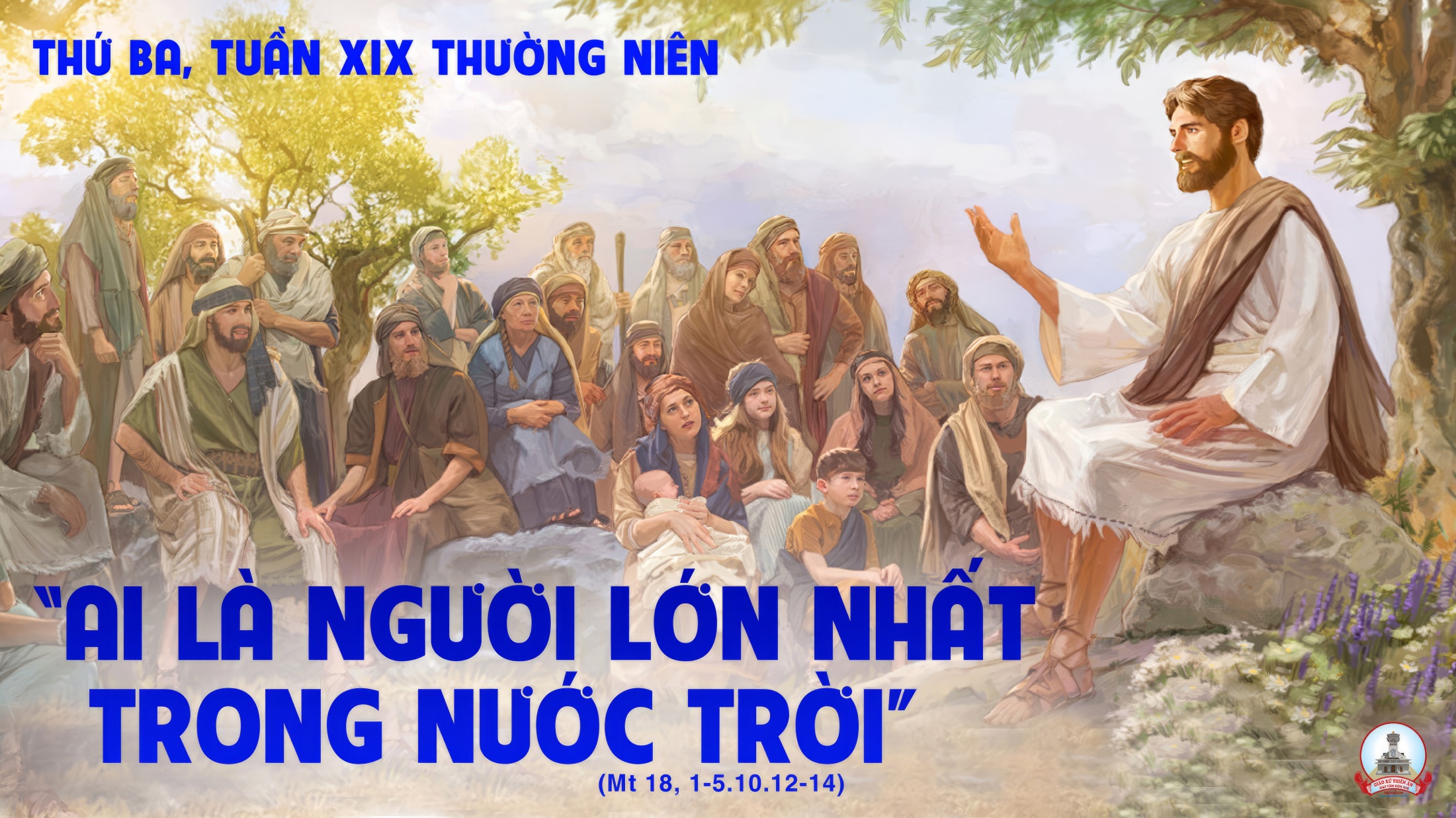 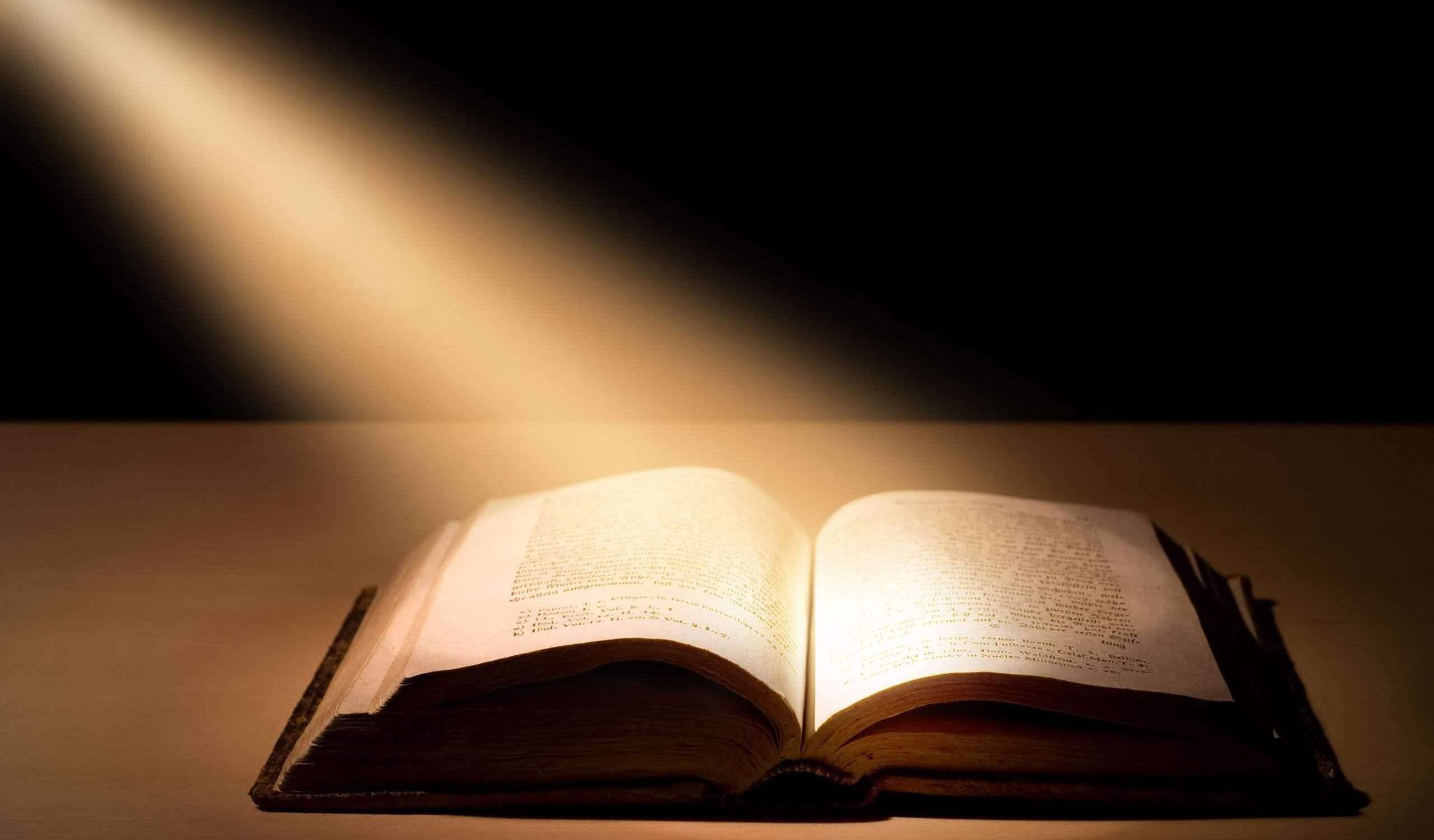 Bài đọc 1
Tôi đã ăn cuộn sách, và nó ngọt như mật trong miệng tôi.
Bài trích sách ngôn sứ Ê-dê-ki-en.
Đáp ca:
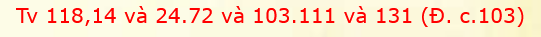 Lạy Chúa, con cảm thấy lời Ngài đã hứa ngọt ngào hơn mật ong trong miệng.
Alleluia-Alleluia:
Chúa nói : Anh em hãy mang lấy ách của tôi, và hãy học với tôi, vì tôi có lòng hiền hậu và khiêm nhường.
Alleluia:
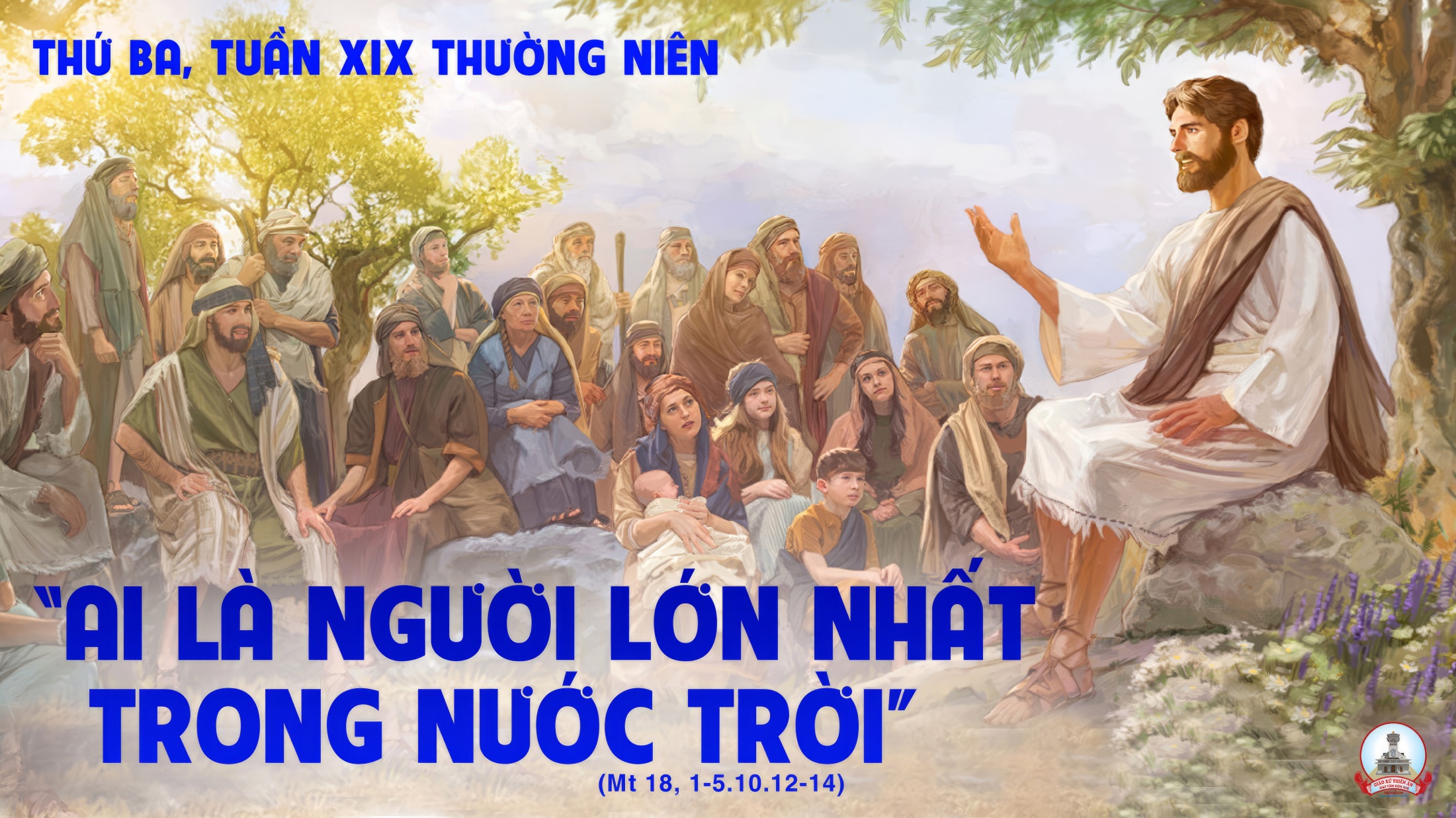 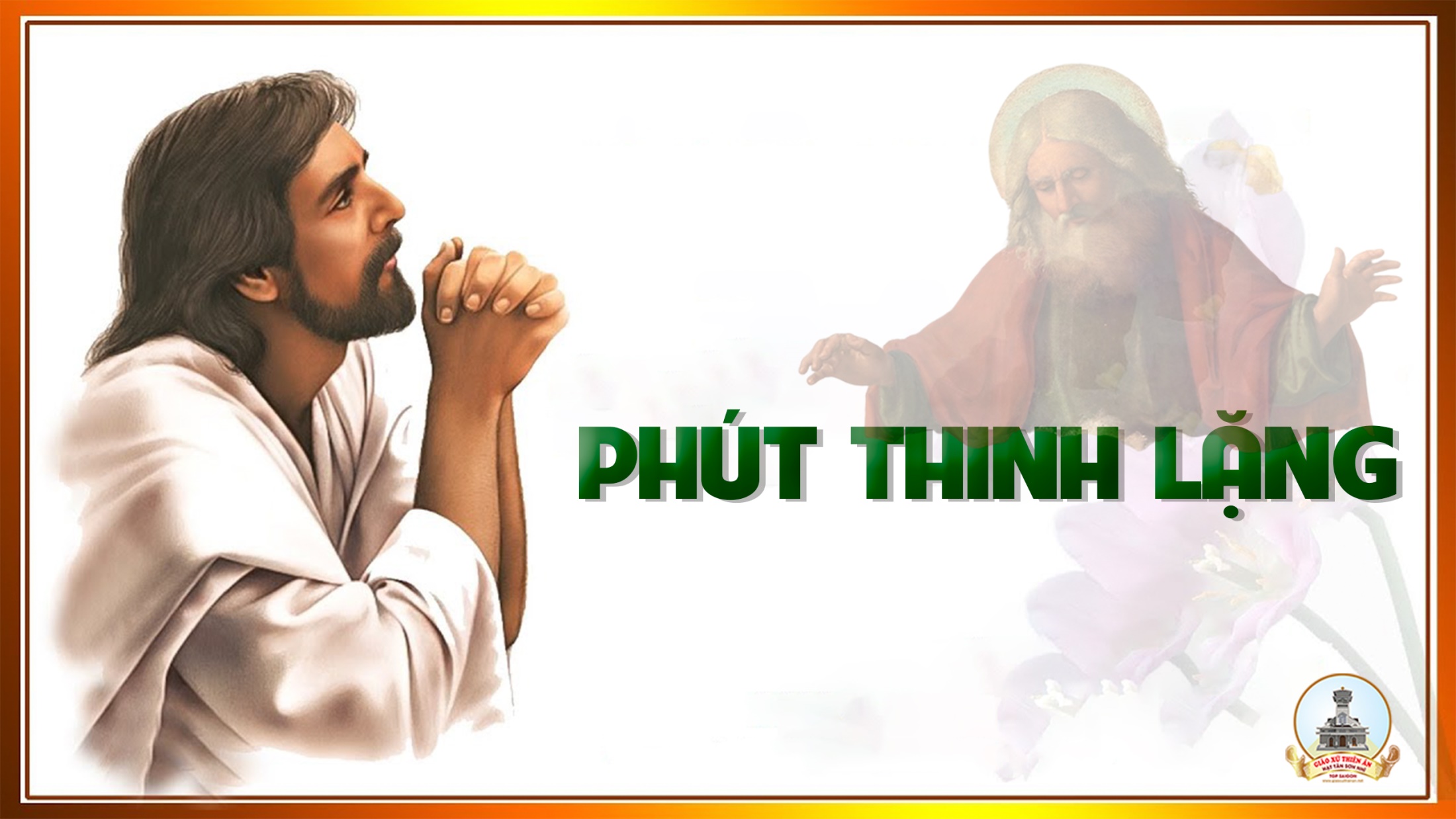 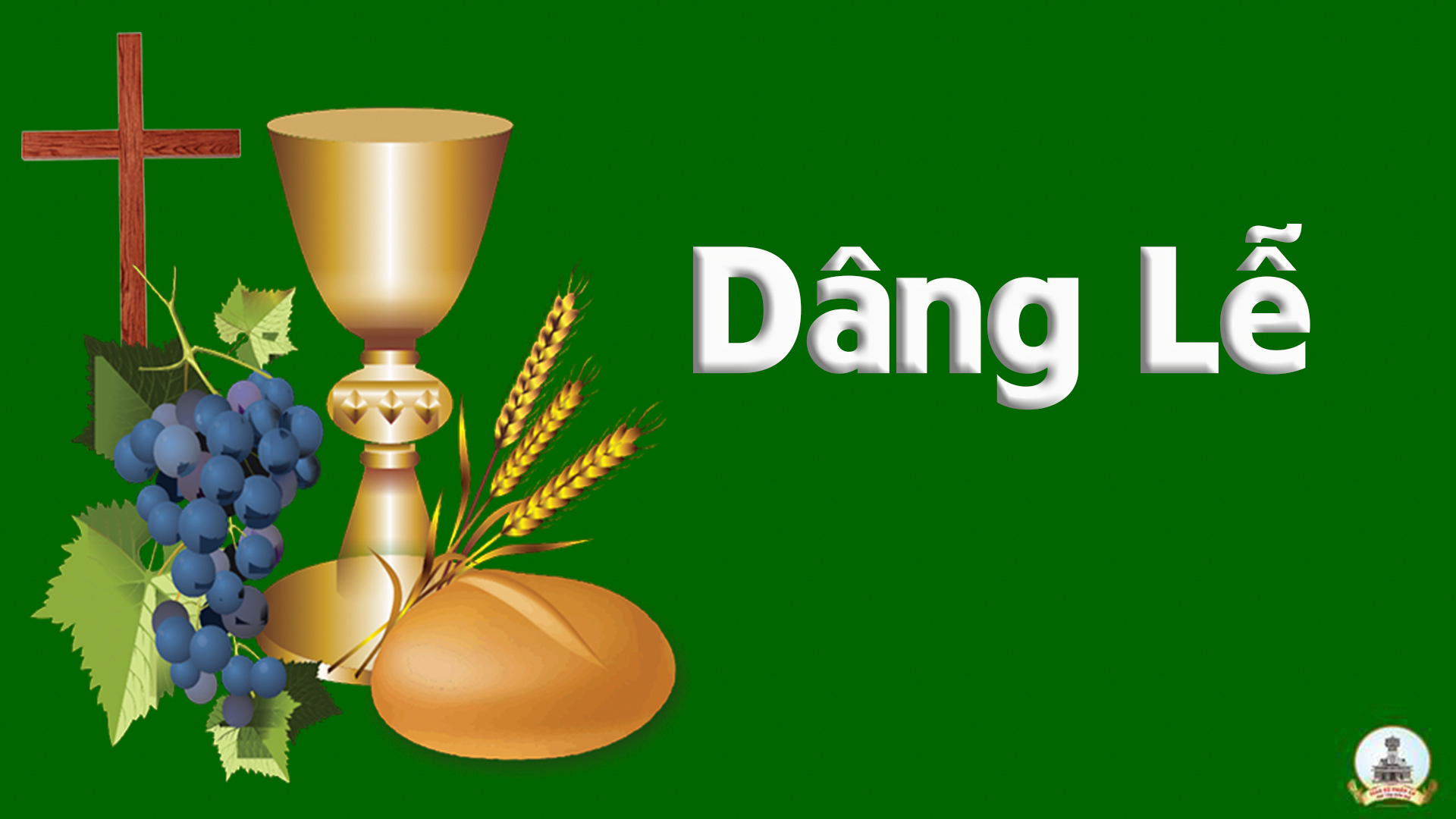 Tấm Lòng
Phanxicô
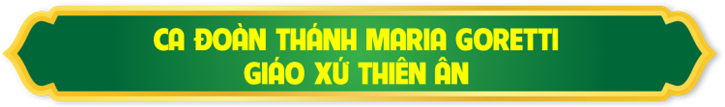 Tk1: Xin dâng Người đôi bàn tay gầy, ngày mưa nắng kiếp nhân sinh. Xin dâng Người nặng gánh đôi vai cho đàn em bé nhỏ môi cười và xin trong đời niềm hạnh phúc cho ngày mai.
Đk: Tấm bánh này chứa bao nỗi niềm là của lễ cuộc đời con dâng Người. Chén máu này chất cả tâm tư. Tuy đơn nghèo nhưng mang trọn tình yêu.
Tk2: Xin dâng Người tâm hồn bé nhỏ mà mơ ước cõi vô biên. Xin dâng Người từng bước chân đi trong niềm tin thoáng bóng nghi ngờ. Còn xin đi hoài và đi mãi đi về Cha.
Đk: Tấm bánh này chứa bao nỗi niềm là của lễ cuộc đời con dâng Người. Chén máu này chất cả tâm tư. Tuy đơn nghèo nhưng mang trọn tình yêu.
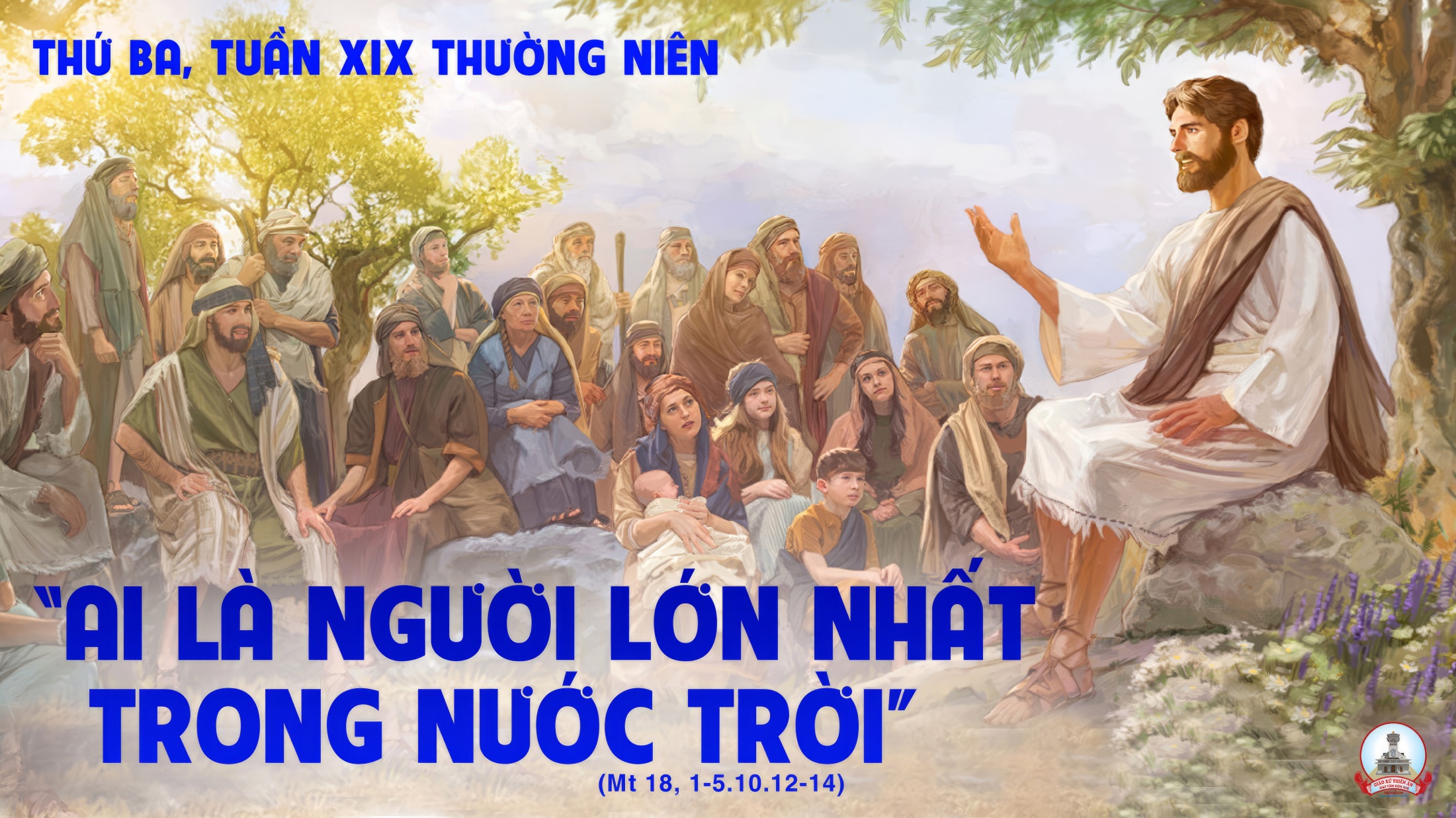 Ca Nguyện Hiệp LễNày Con Xin ĐếnHồng Trần
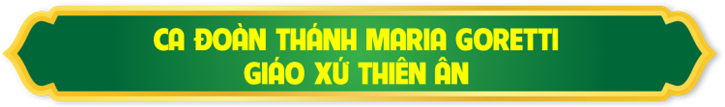 Tk1: Vì con chưa yêu Ngài nên thập giá còn nặng vai, vì con chưa mến Ngài nên đời như còn lắm chông gai,
… vì con chưa tin Ngài nên còn sợ hãi tương lai, vì con chưa theo Ngài nên lòng còn sầu héo hôm mai.
Đk: Xin cho con được lòng mến yêu nhiều, xin theo Ngài dù đời lắm chông gai. Xin tin Ngài để vơi gánh lo âu, xin chọn Ngài để đỡ nâng đời con.
Tk2: Vì con chưa yêu Ngài nên tình con nhiều dở dang, vì con chưa mến Ngài tâm hồn như còn sống lang thang,
… vì con chưa tin Ngài nên lòng nhiều nỗi mênh mang, vì con chưa theo Ngài nên đường đời gặp lắm trái ngang.
Đk: Xin cho con được lòng mến yêu nhiều, xin theo Ngài dù đời lắm chông gai. Xin tin Ngài để vơi gánh lo âu, xin chọn Ngài để đỡ nâng đời con.
Tk3: Vì con chưa yêu Ngài nên nhiều đêm lệ sầu dâng, vì con chưa mến Ngài nên hồn con ngại tiếng xin vâng,
… vì con chưa tin Ngài nên lòng còn lắm bâng khuâng, vì con chưa theo Ngài nên đường đời còn lắm gian truân.
Đk: Xin cho con được lòng mến yêu nhiều, xin theo Ngài dù đời lắm chông gai. Xin tin Ngài để vơi gánh lo âu, xin chọn Ngài để đỡ nâng đời con.
Tk4: Vì con chưa yêu Ngài nên gặp thất bại nhiều phen, vì con chưa mến Ngài trong đời vẫn còn lắm bon chen,
… vì con chưa tin Ngài nên còn sợ hãi đêm đen, vì con chưa theo Ngài nên để lòng còn vướng ố hoen.
Đk: Xin cho con được lòng mến yêu nhiều, xin theo Ngài dù đời lắm chông gai. Xin tin Ngài để vơi gánh lo âu, xin chọn Ngài để đỡ nâng đời con.
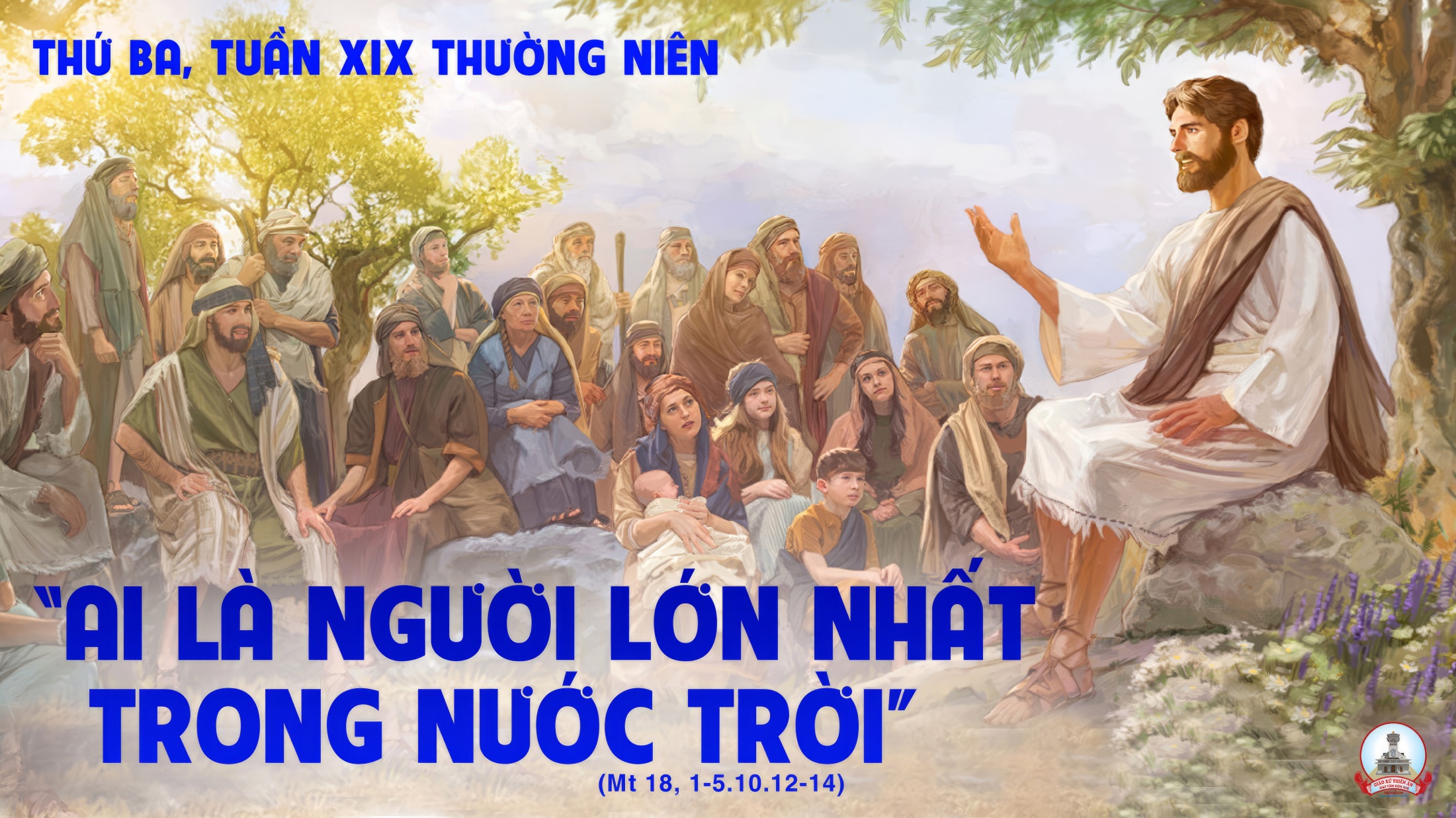 Ca Kết LễBài Ca Dâng MẹKim Long
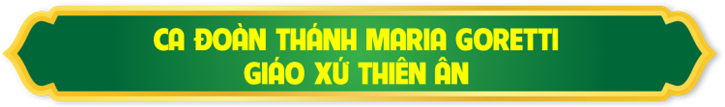 Đk: Thành tâm dâng bài ca yêu mến lên Mẹ trên trời. Mẹ ơi cho hồn con vui sống bên Mẹ muôn đời.
Tk1: Khúc ca dâng tiến Mẹ ngát bay tựa hương trầm, lời ca còn vang vang hòa ý thơ trìu mến.
Tk2: Tiếng con vang tới trời tán dương Mẹ muôn đời, hòa tâm tình nơi nơi nguyện lắng nghe Mẹ hỡi.
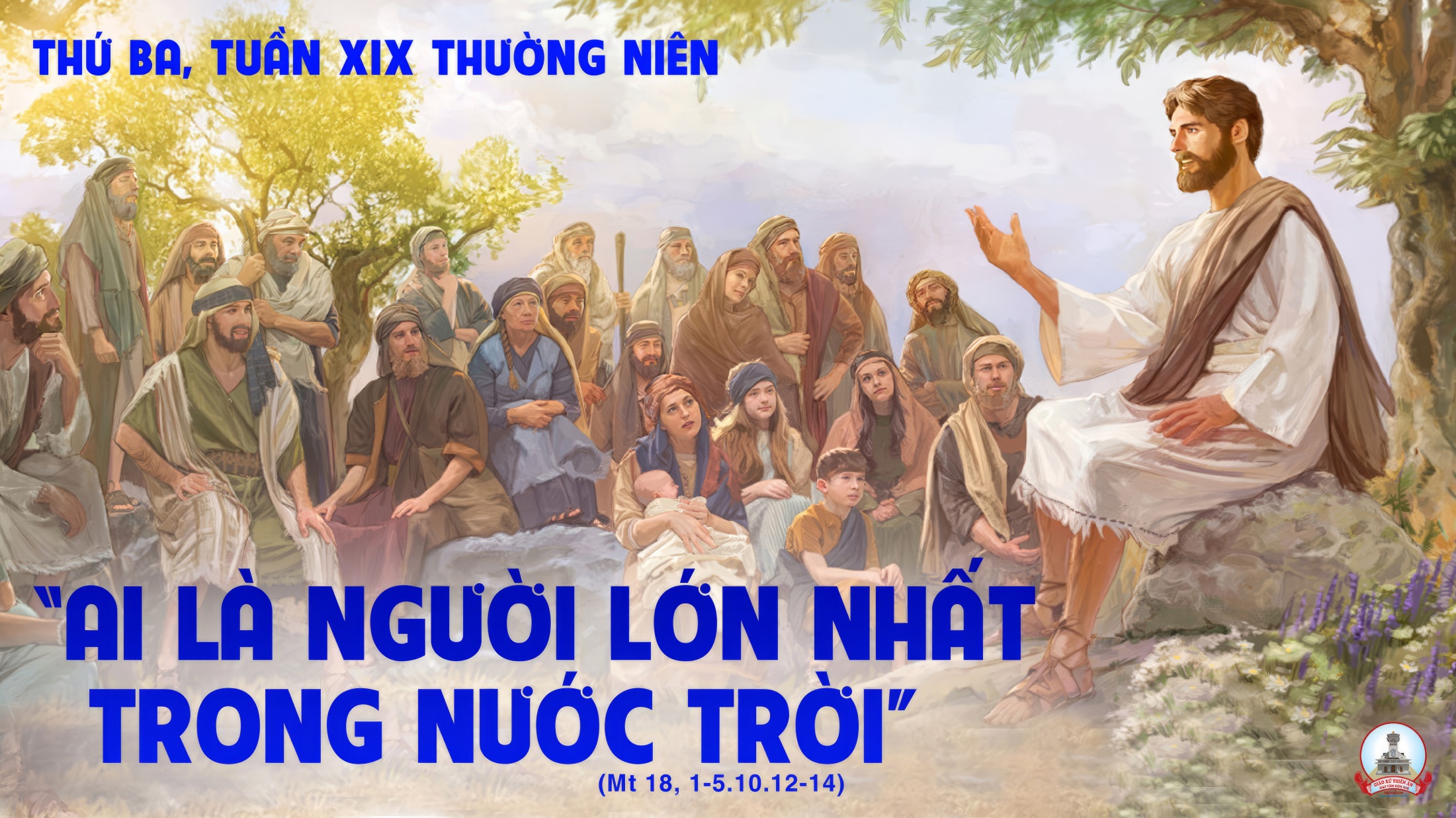